Fermilab 50th Anniversary
June 2017

Jim Siegrist
Associate Director for High Energy Physics
Office of Science, U.S. Department of Energy
In the Beginning…
There was flyover country.
CERN 
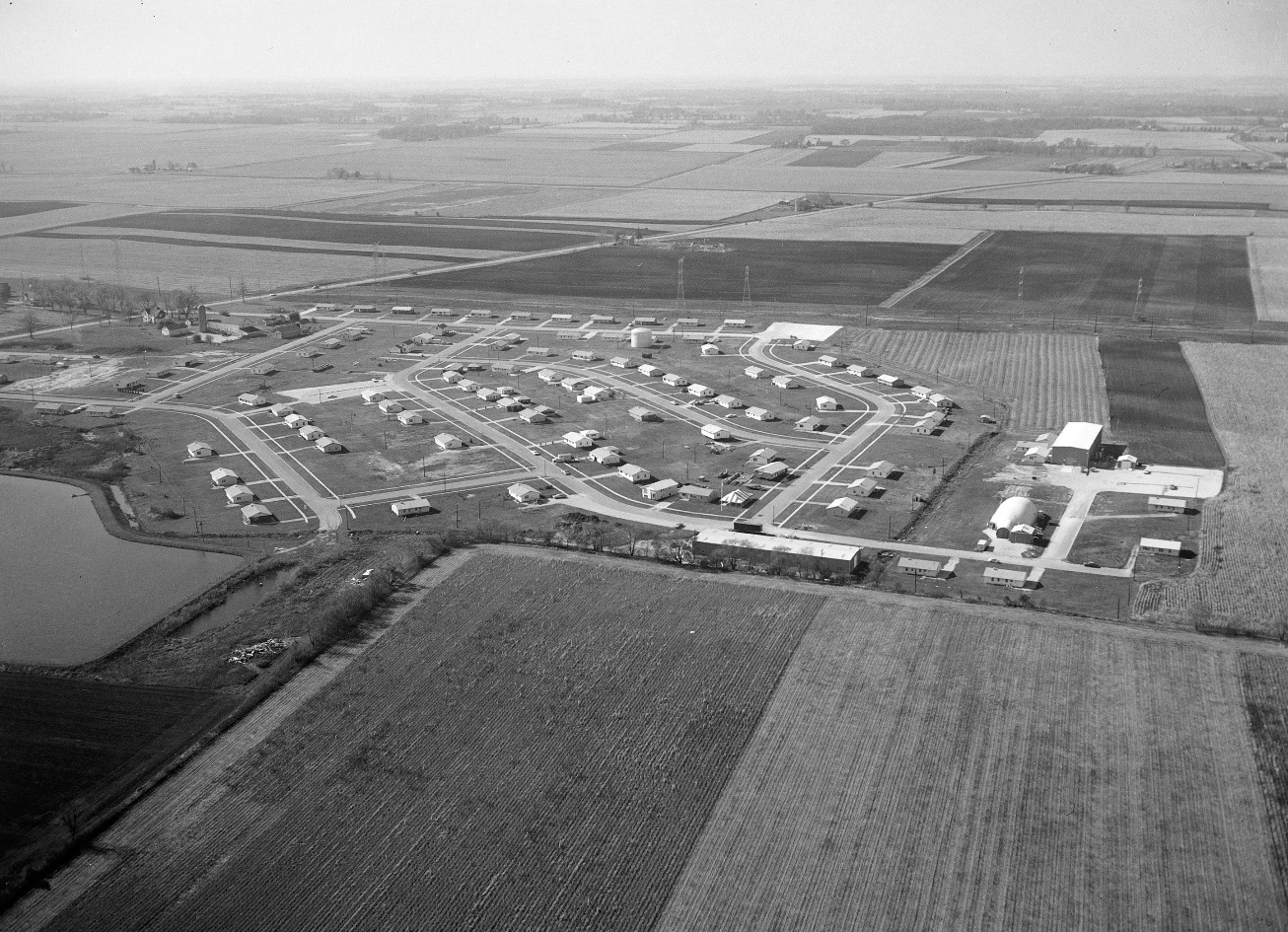 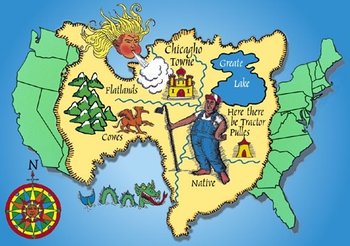 SLAC 
2
DOE Perspective: Fermilab 50th Anniversary
Ramsey’s Report to the U.S. AEC
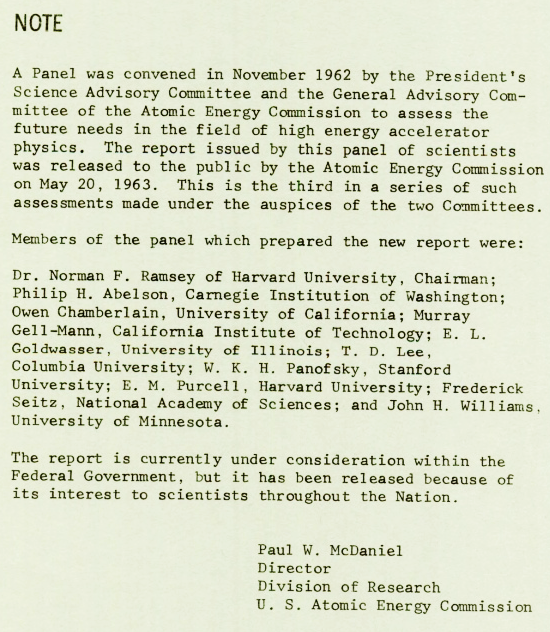 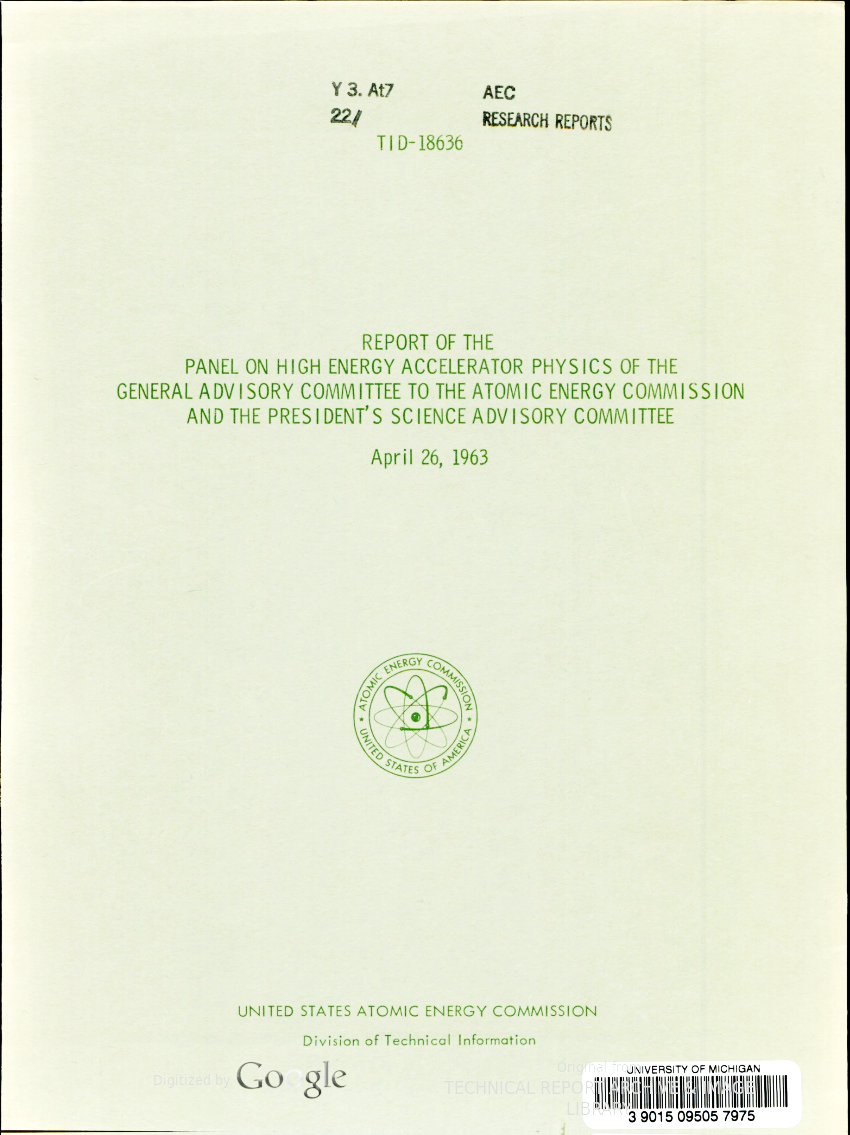 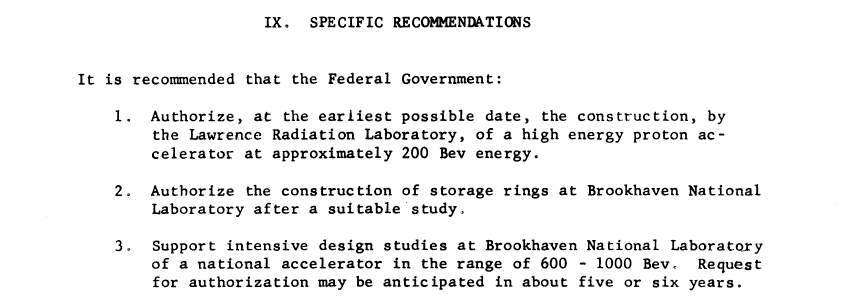 3
DOE Perspective: Fermilab 50th Anniversary
Why Build a National Accelerator?
Produced by Brookhaven National Laboratory under contract with the U.S. Atomic Energy Commission
January 1965
“During the past three years, a group of scientists and engineers at several National Laboratories and universities has been intensively pursing studies on the design and experimental programs for a super high energy accelerator in the energy region of multi-hundred BeV.”
– Luke C.L. Yuan
Note: BeV = billion electonvolts, now referred to as a GeV
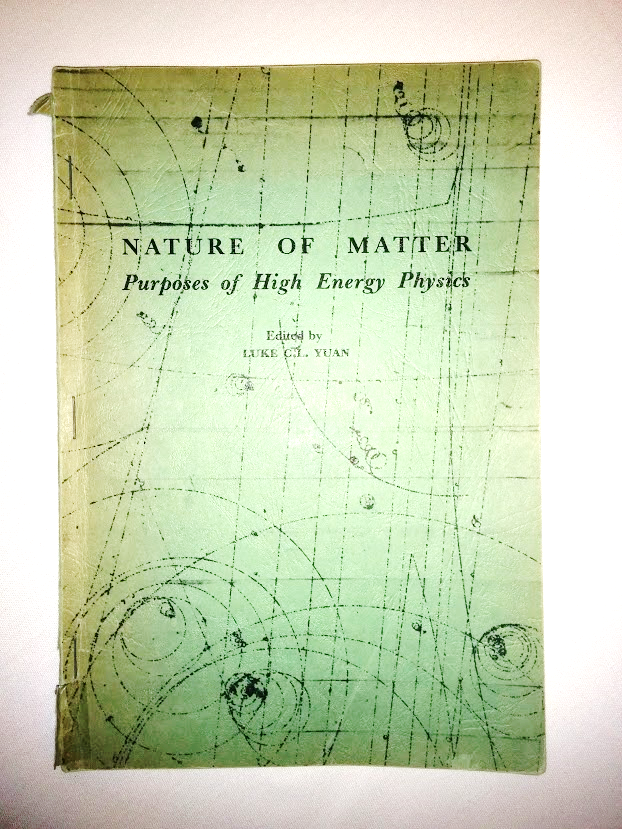 4
DOE Perspective: Fermilab 50th Anniversary
Why Build a National Accelerator?
“The only probes now known for examining possible structure of particles are high energy scatterings, preferably of weakly interacting particles such as photons and neutrinos. Hence again the great excitement among particle physicists over the development of intense, high energy, neutrino beams.” 
– G. Feinberg, Columbia University
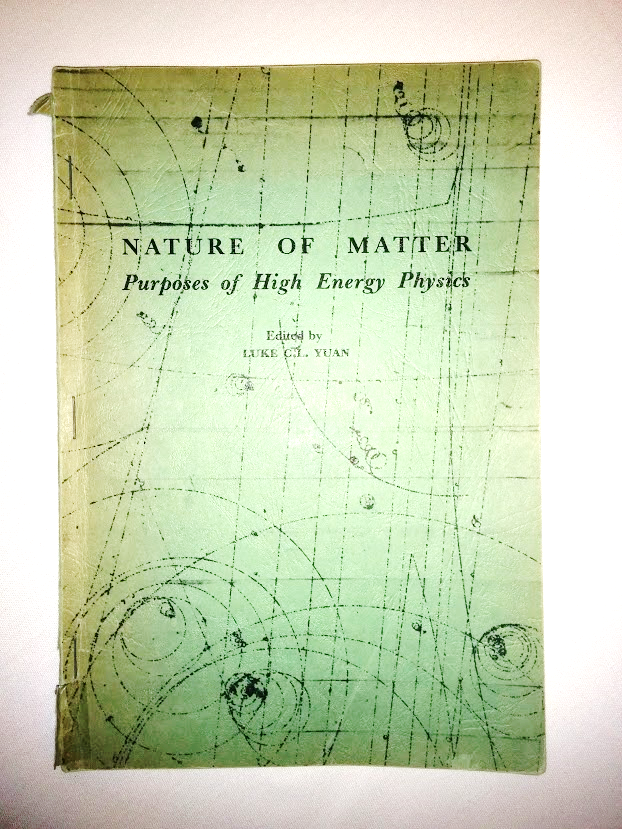 5
DOE Perspective: Fermilab 50th Anniversary
Site Selection: Weston, IL
AEC considered 126 proposals recommending about 200 sites before selecting Weston, IL, as the future home of the National Accelerator Laboratory
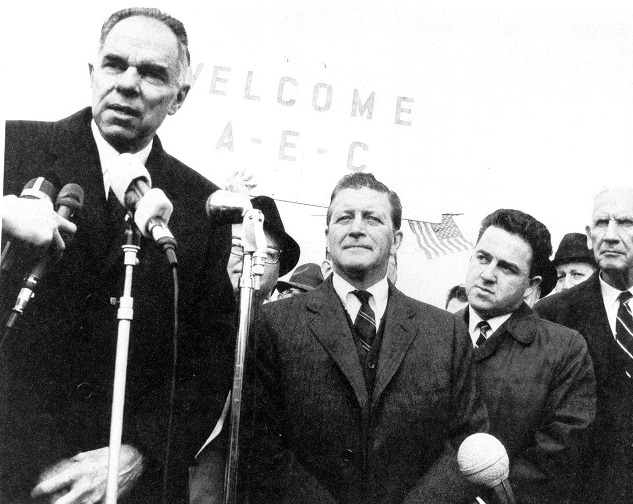 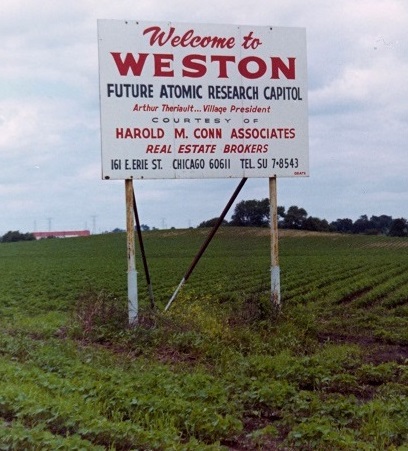 Illinois Senator Paul H. Douglas
AEC Chairman Glenn Seaborg
Illinois Governor Otto Kerner
Village President Arthur Theriault
6
DOE Perspective: Fermilab 50th Anniversary
Breaking New Ground in 1968
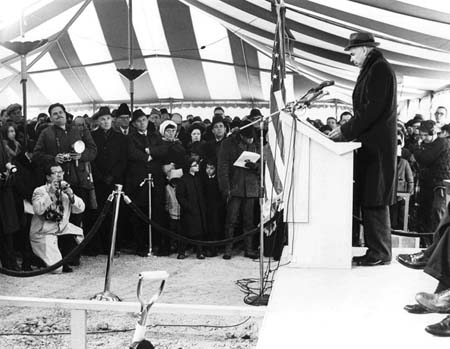 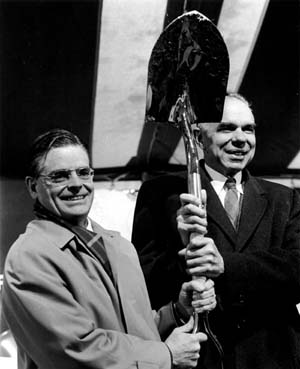 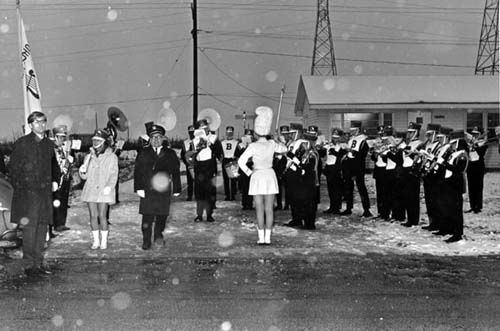 7
DOE Perspective: Fermilab 50th Anniversary
Batavia High School Band
Fermi National Accelerator Laboratory
Among other highlights of his career, in 1933 Enrico Fermi developed the theory of beta decay, postulating that the newly discovered neutron decaying to a proton emits an electron and a particle which he called a "neutrino“
Dedication ceremony in 1974 included Dr. Dixy Lee Ray (AEC Chairman), R. R. Wilson, and Leon Lederman
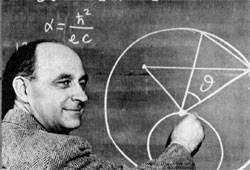 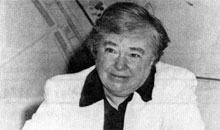 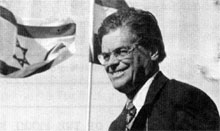 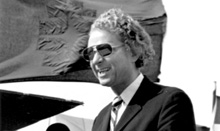 8
DOE Perspective: Fermilab 50th Anniversary
History of Breaking New Ground
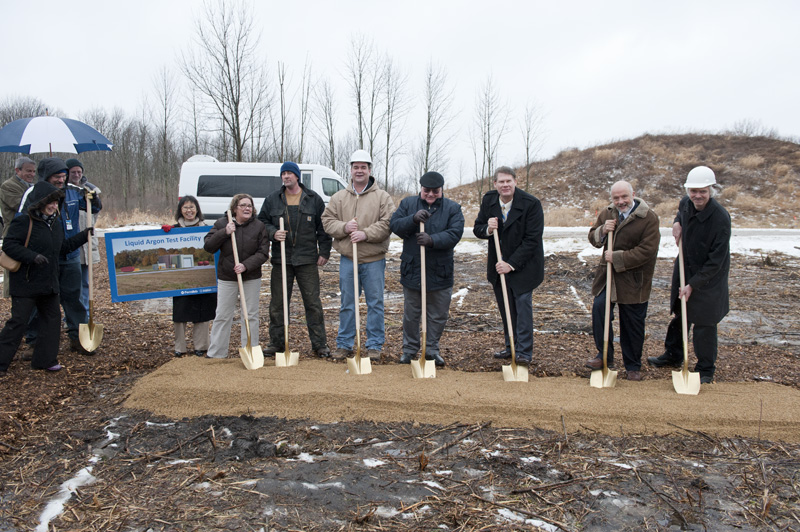 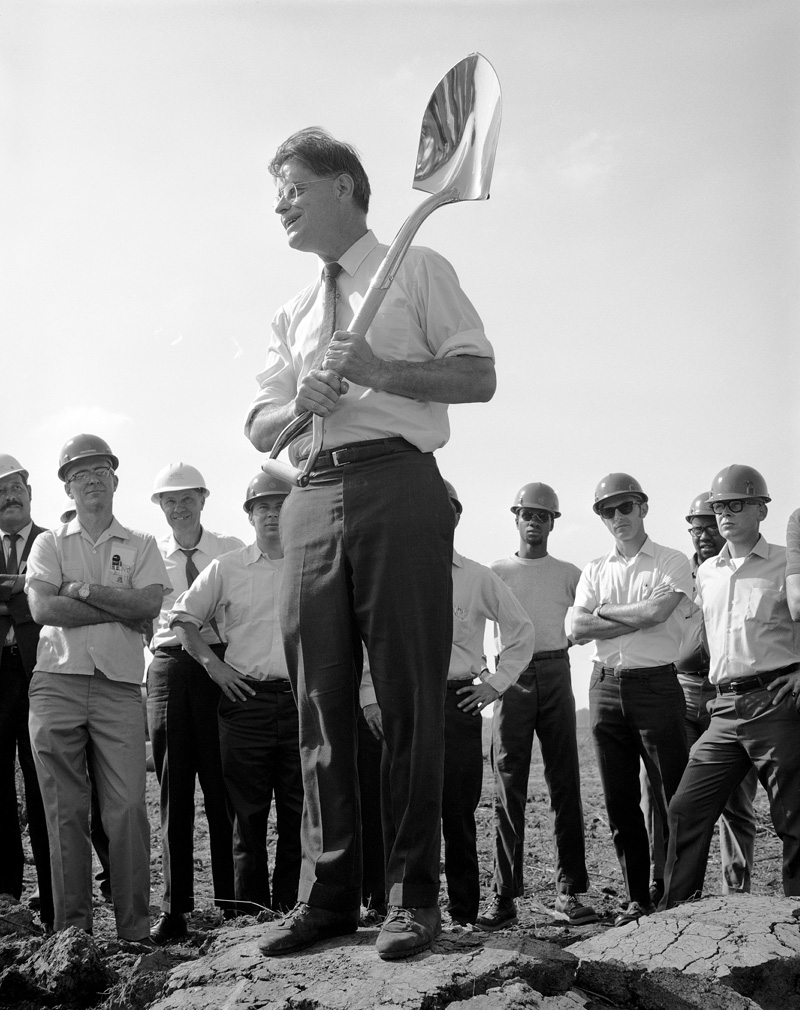 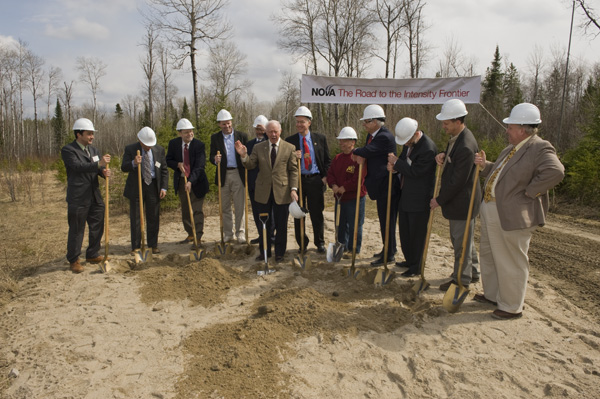 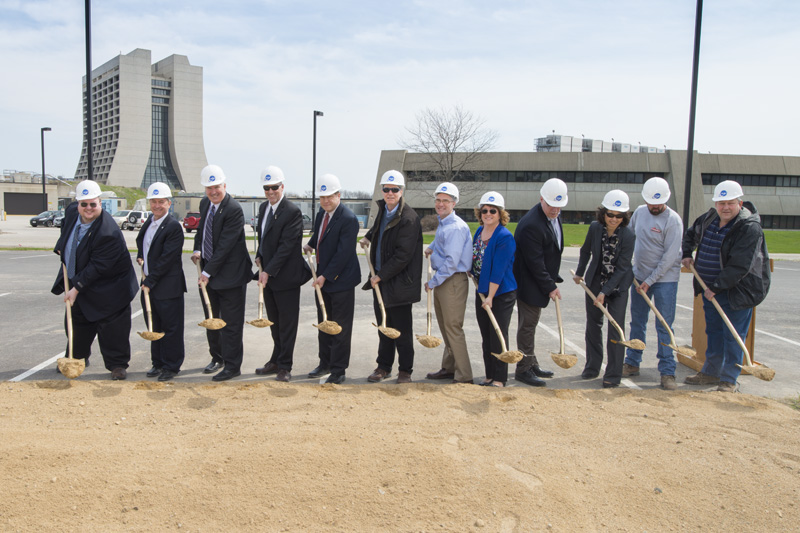 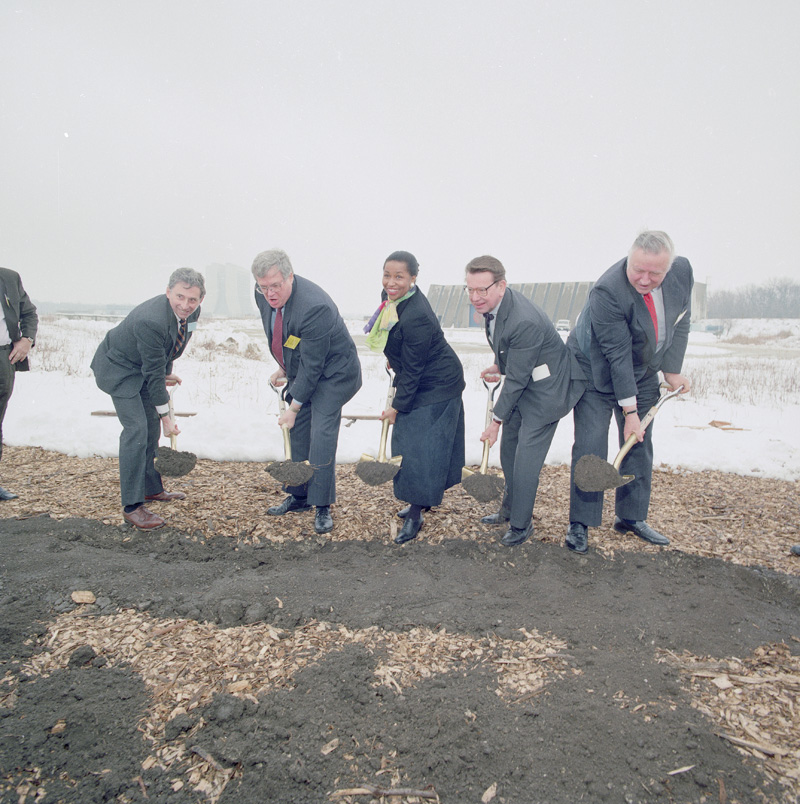 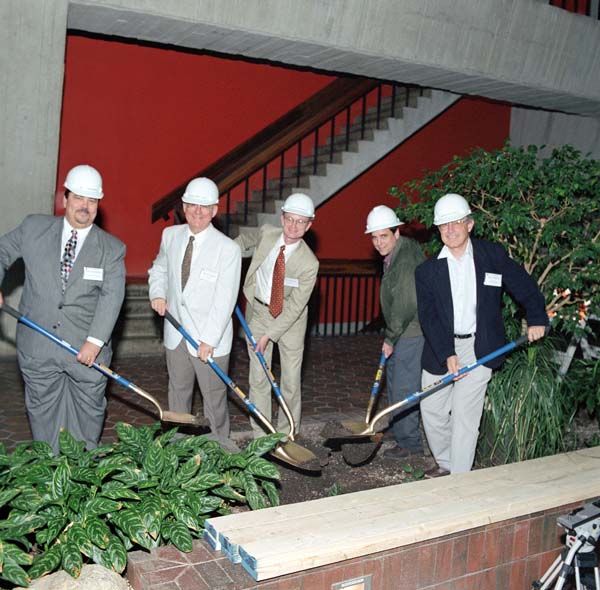 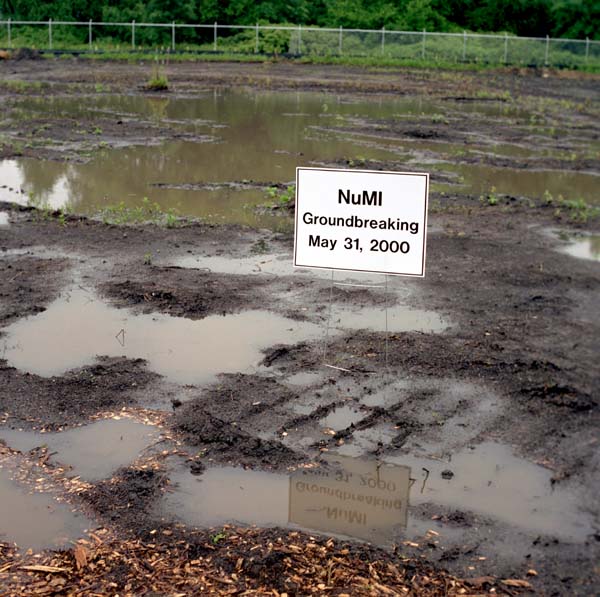 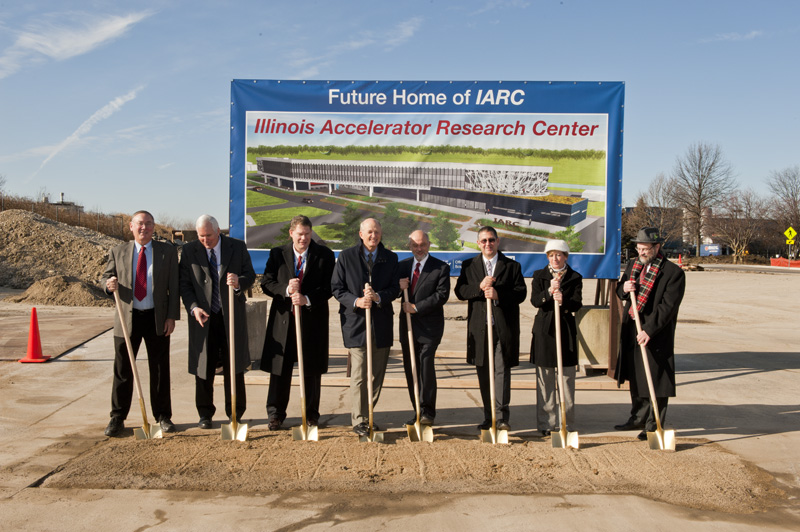 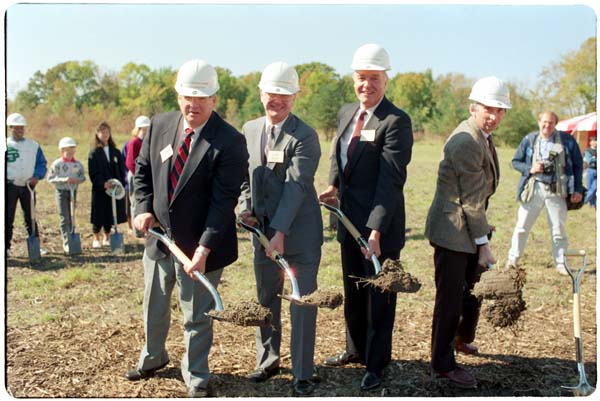 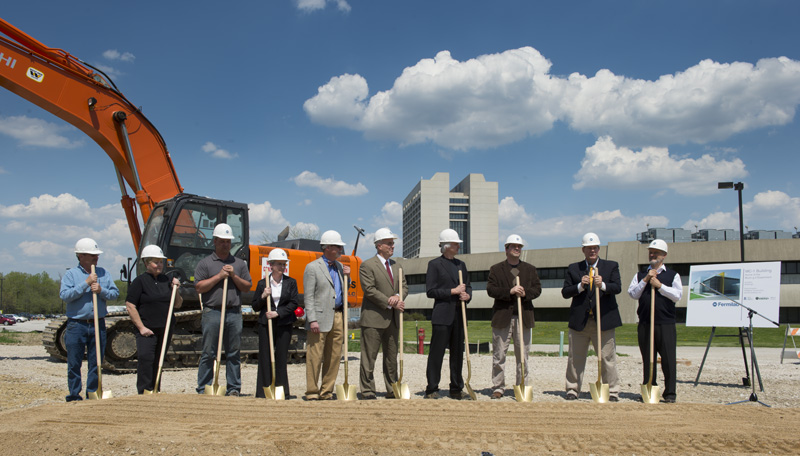 2009 – NOvA (Ash River)
1969 – Main Ring
2012 – LArTF (MicroBooNE)
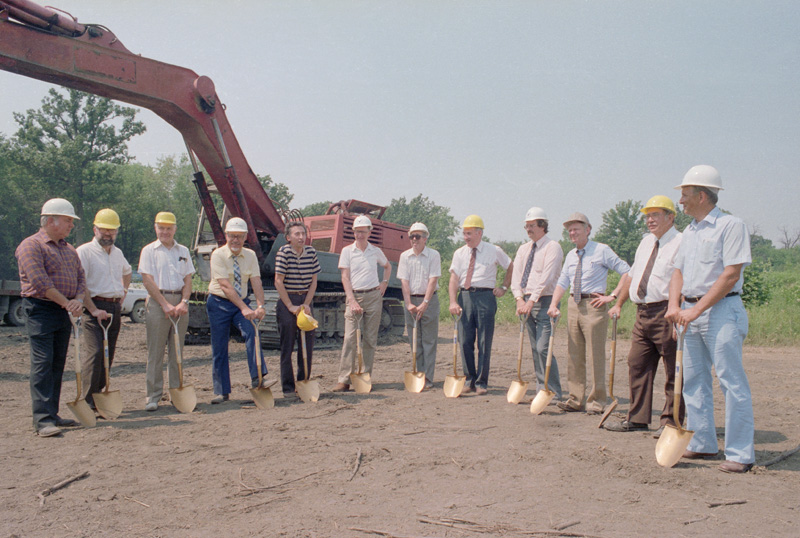 2015 – Mu2e
9
DOE Perspective: Fermilab 50th Anniversary
2011 – IARC
1993 – Main Injector
2000 – NuMI
1989 – Education Center
2013 – Muon g-2
1983 – Antiproton
Groundbreaking Discoveries
1977: Bottom Quark
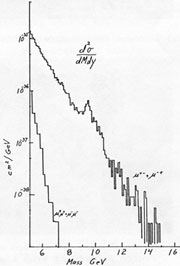 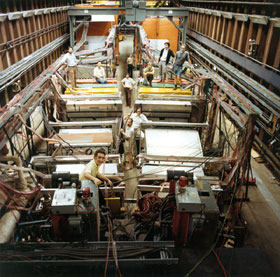 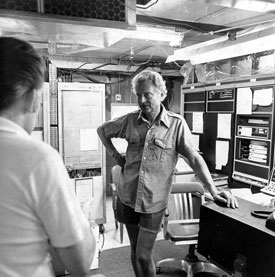 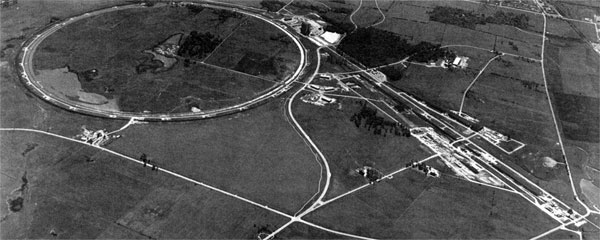 10
DOE Perspective: Fermilab 50th Anniversary
Groundbreaking Discoveries
1995: Top Quark
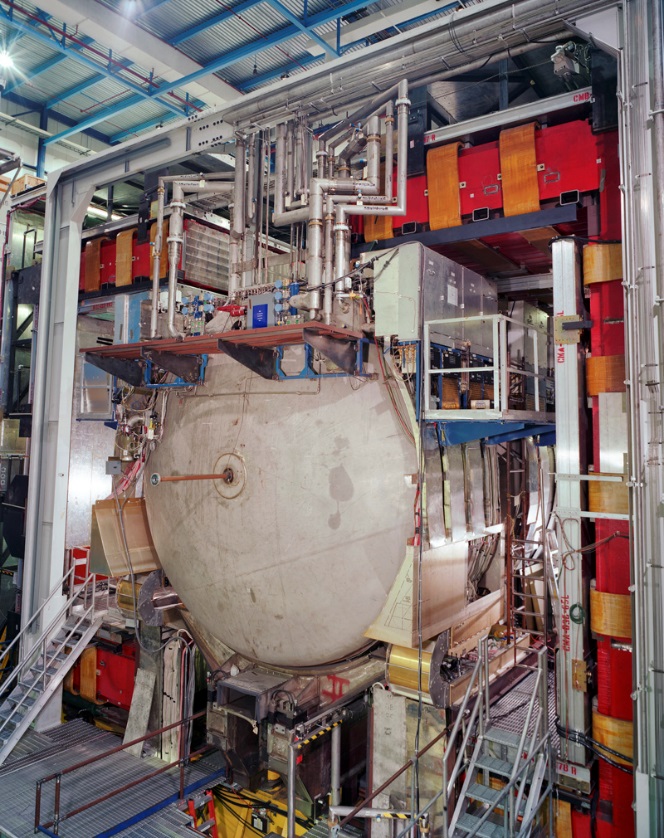 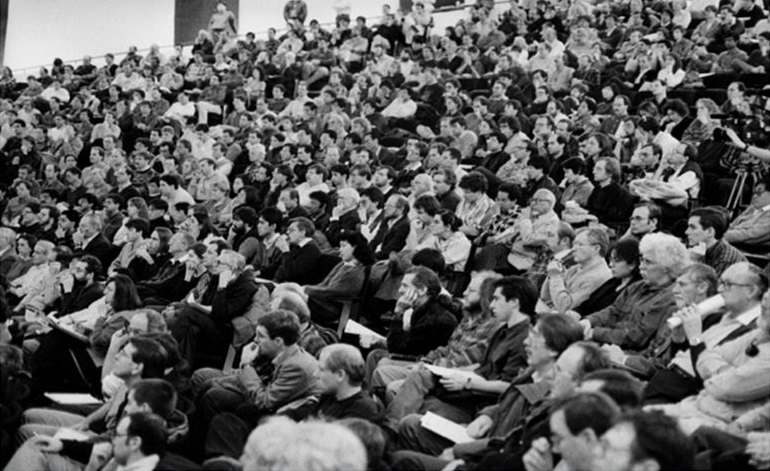 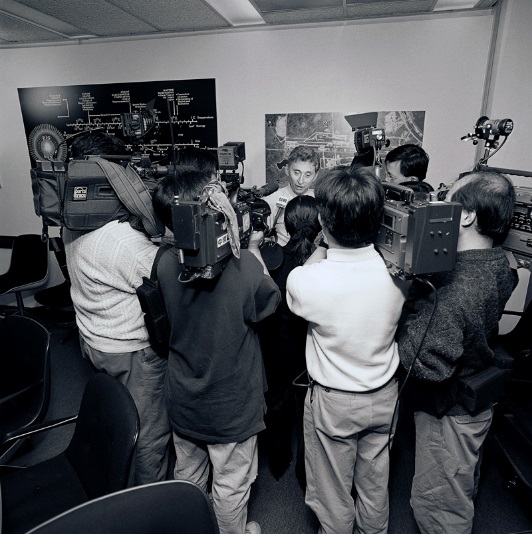 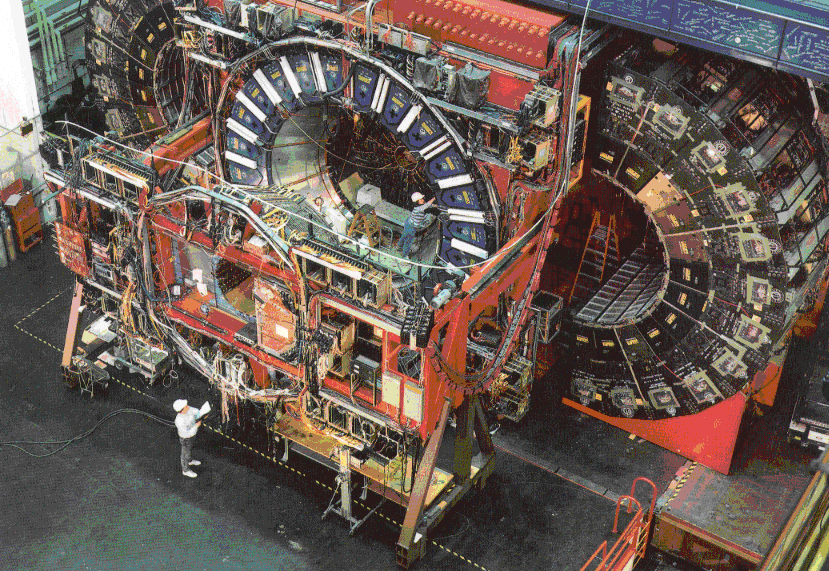 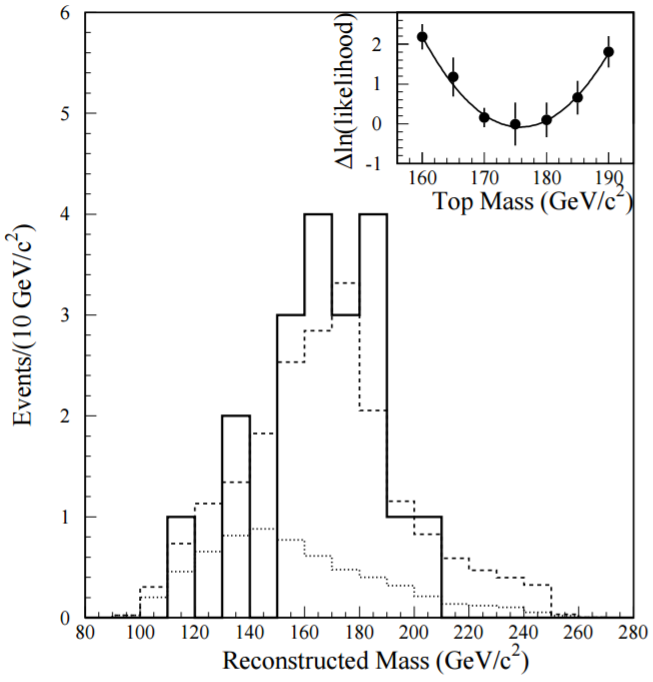 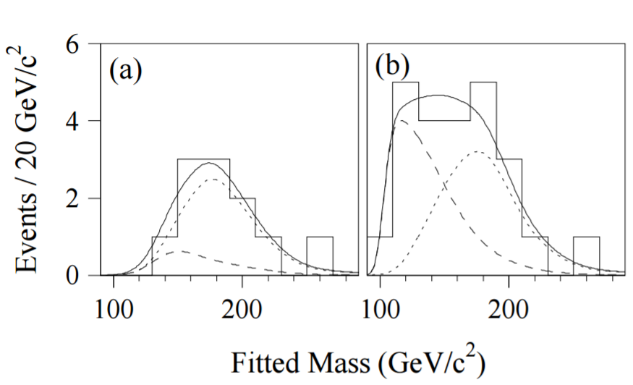 11
DOE Perspective: Fermilab 50th Anniversary
Groundbreaking Discoveries
2000: Tau Neutrino
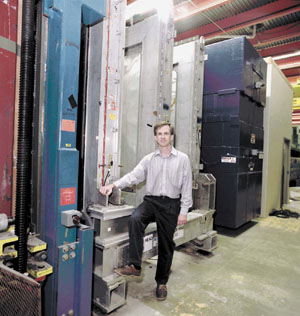 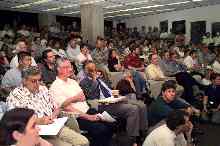 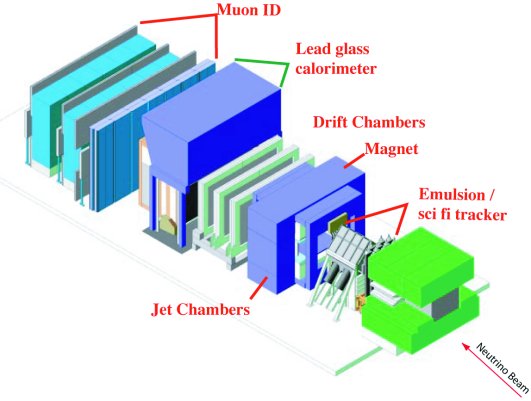 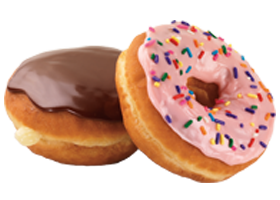 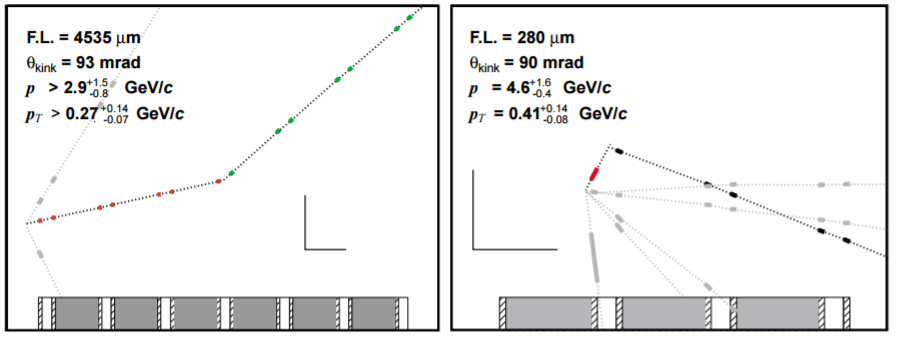 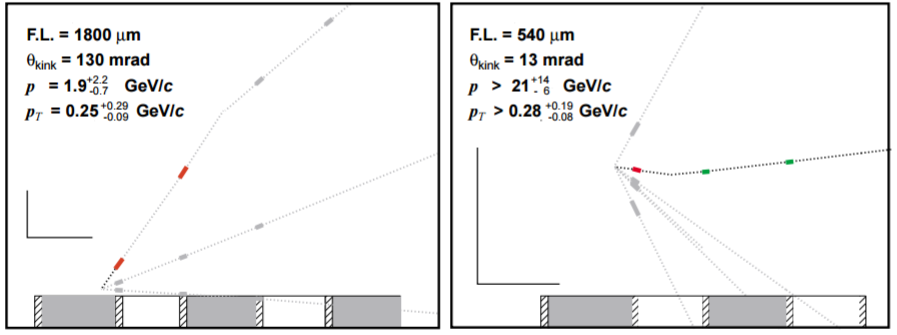 12
DOE Perspective: Fermilab 50th Anniversary
[Speaker Notes: Spokesperson: Byron Lundberg]
Groundbreaking Discoveries
2012: Higgs boson
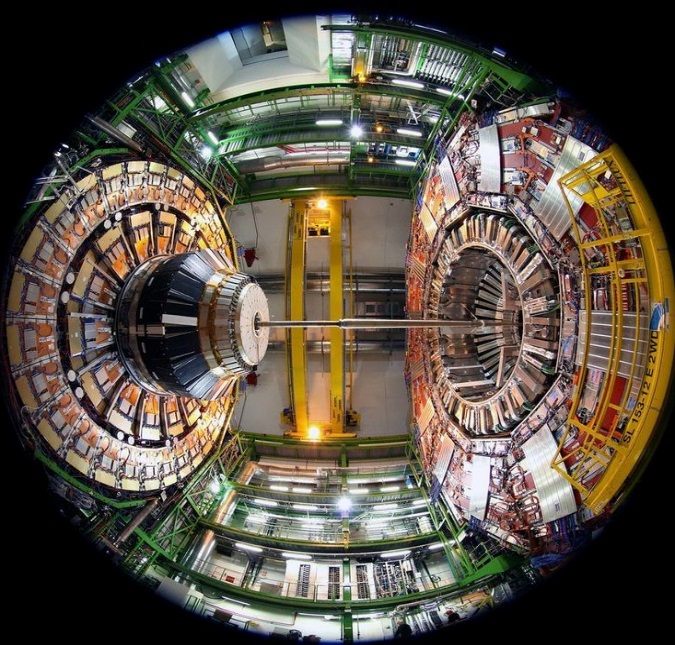 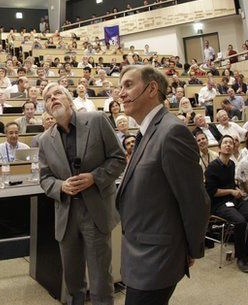 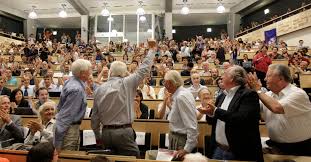 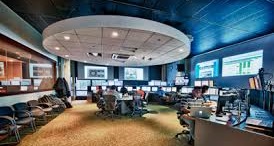 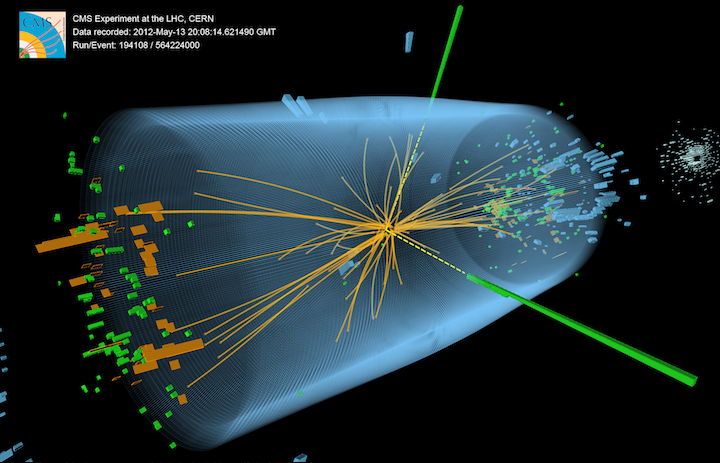 13
DOE Perspective: Fermilab 50th Anniversary
Building a Foundation for the Future
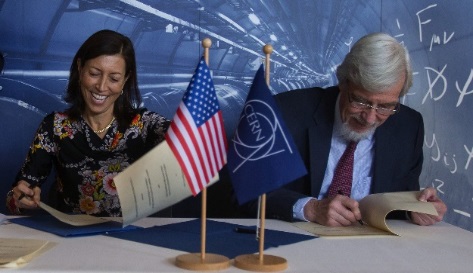 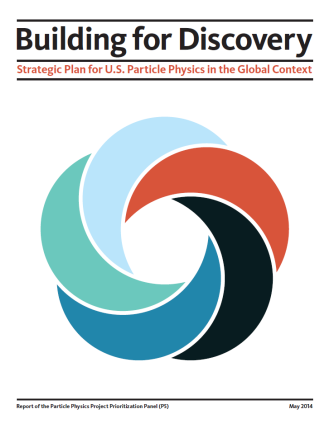 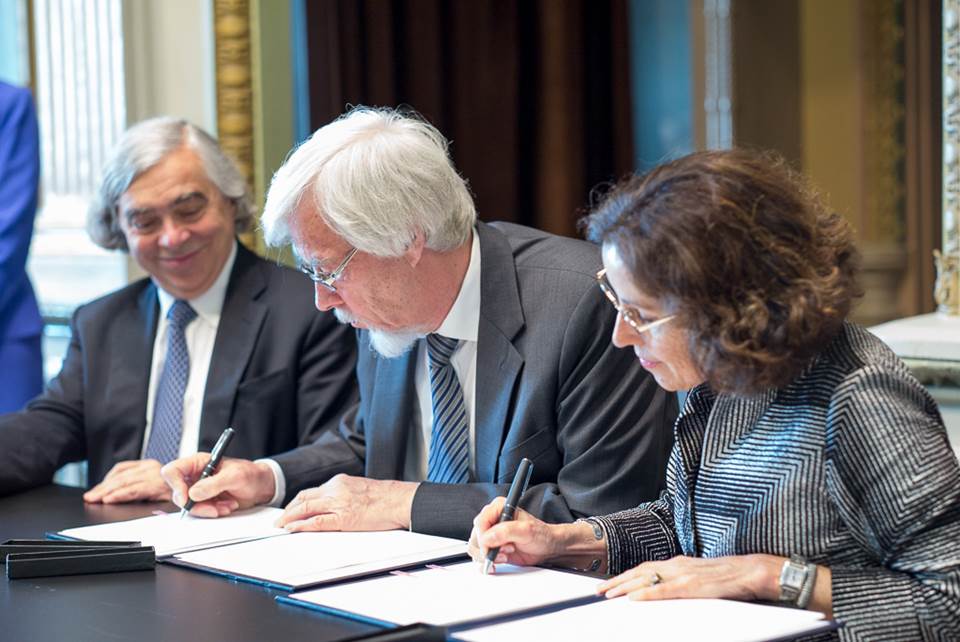 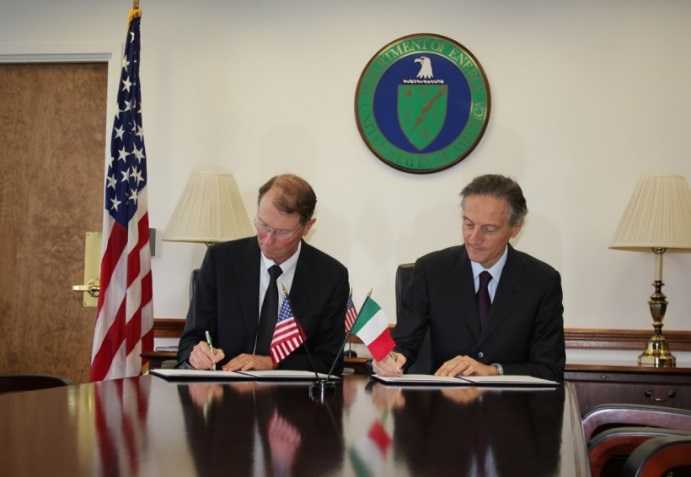 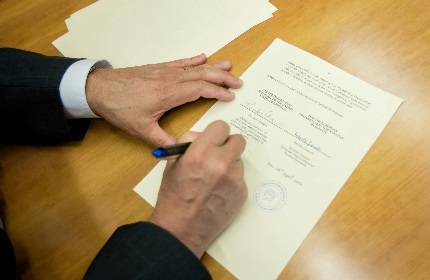 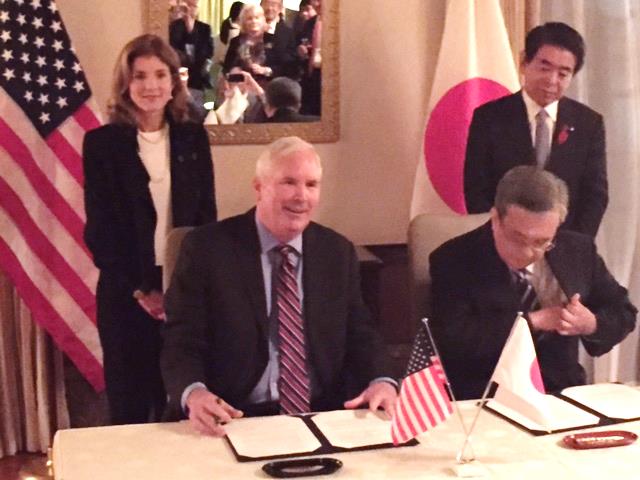 Bilateral U.S.-CERN Agreement(+ Protocols & Addenda!)
DOE-Italy Agreement on High Energy, Astroparticle and Nuclear Physics Research
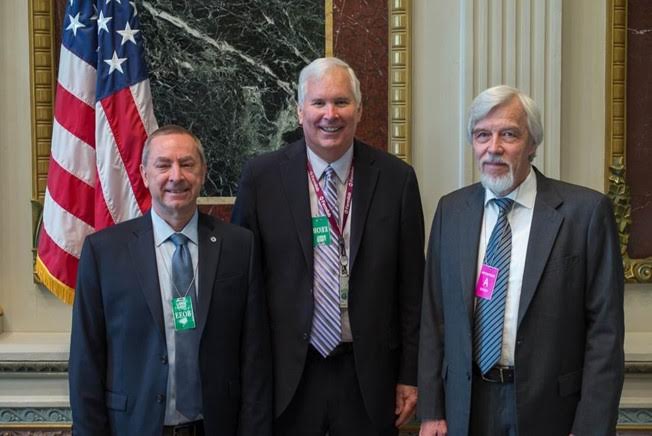 DOE-MEXT Project Arrangement
14
DOE Perspective: Fermilab 50th Anniversary
Building the Technology for the Future
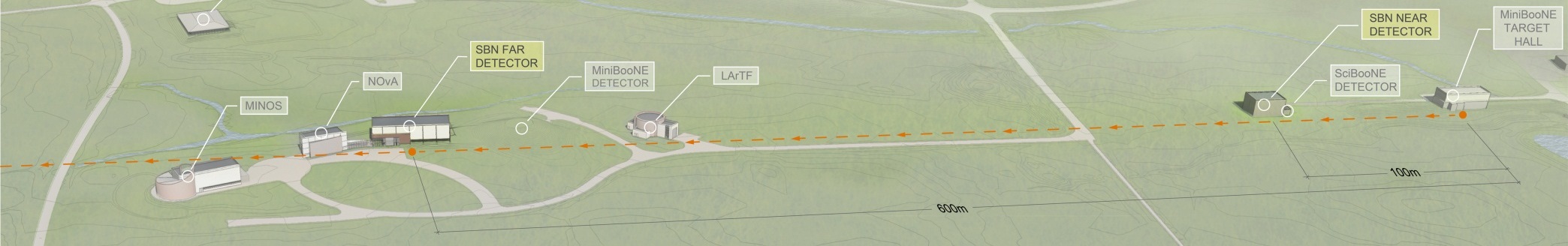 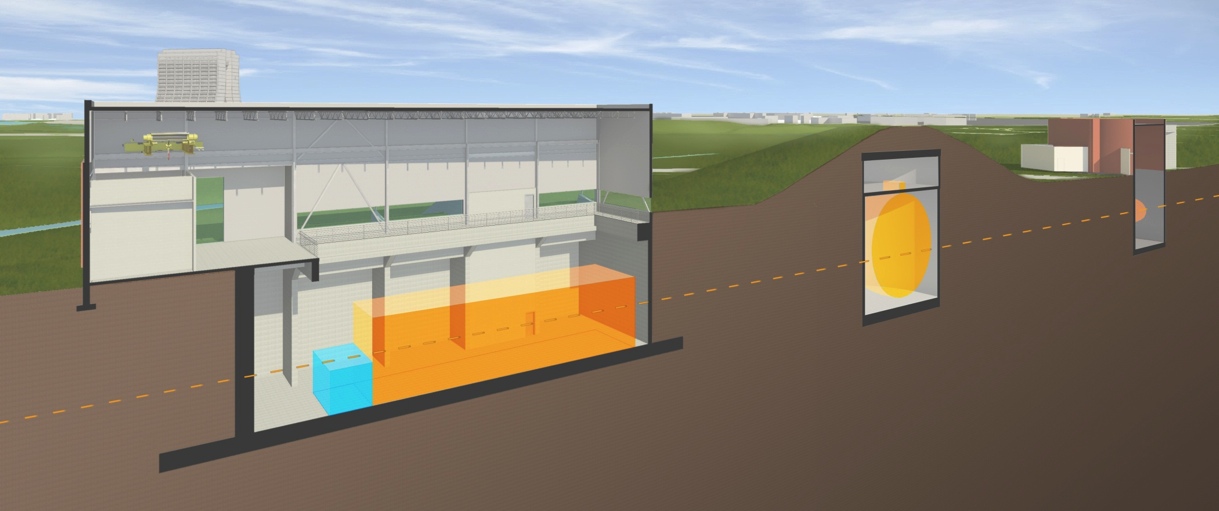 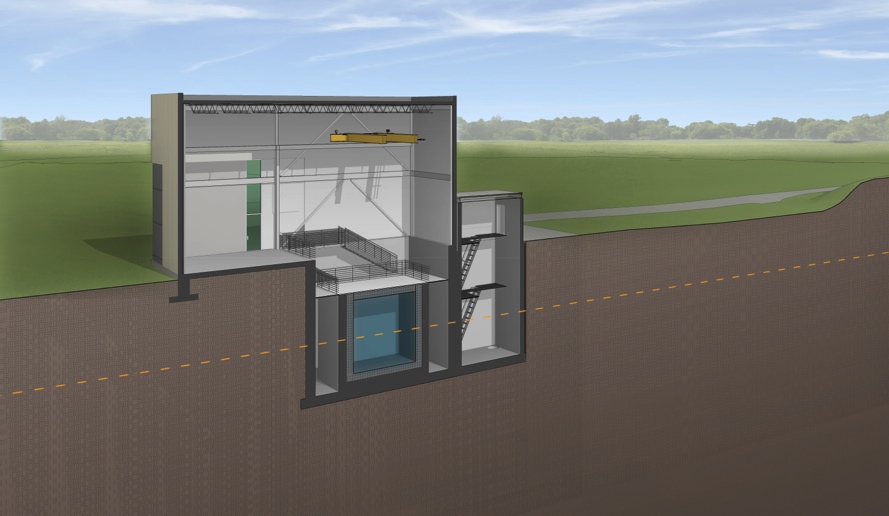 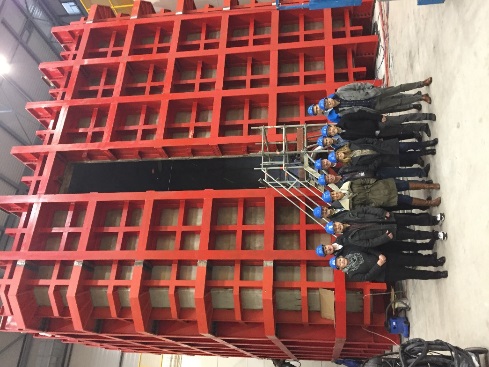 MicroBooNE
MiniBooNE
n
ICARUS
Short-Baseline Near Detector
n
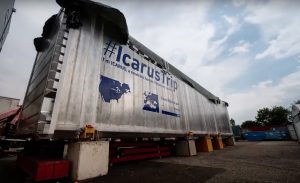 Fermilab Short-Baseline Neutrino Program:
MicroBooNE, ICARUS, and SBND
CERN Neutrino Platform:
ProtoDUNEs
CERN: ProtoDUNE
15
ICARUS: On the Move!
Building the Future at Fermilab
A U.S.-hosted world-leading neutrino physics program!
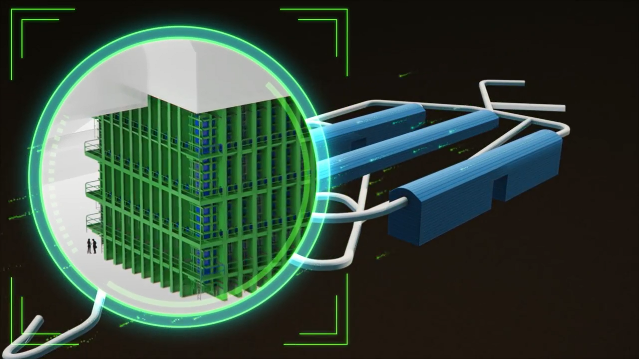 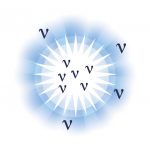 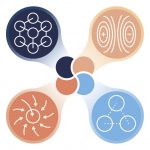 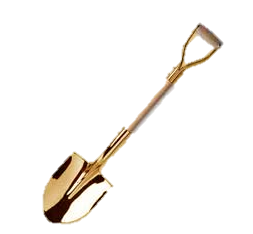 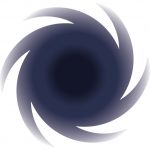 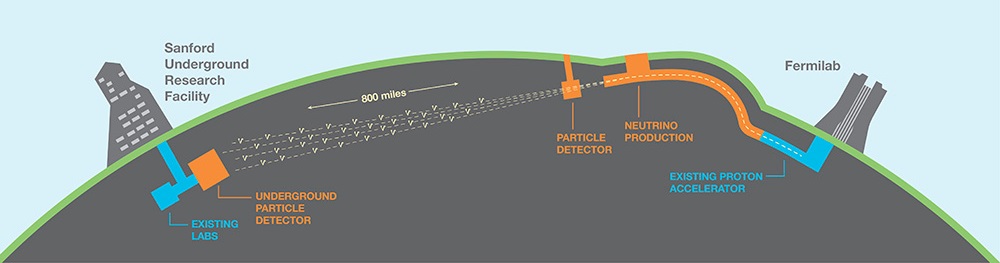 16
DOE Perspective: Fermilab 50th Anniversary
The Future is Bright!
“Hence again the great excitement among particle physicists over the development of intense, high energy, neutrino beams.”
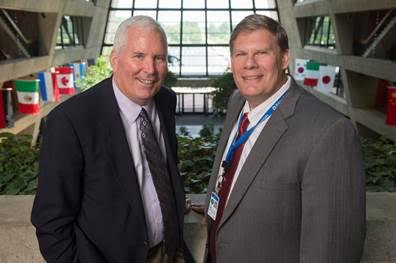 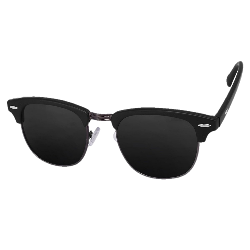 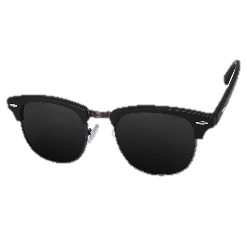 17
DOE Perspective: Fermilab 50th Anniversary
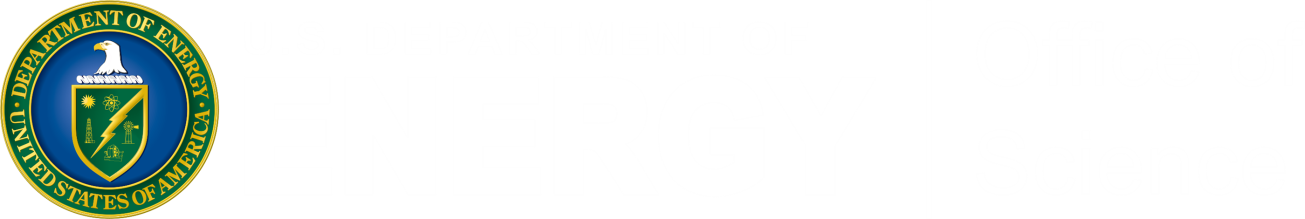